Figure 1.
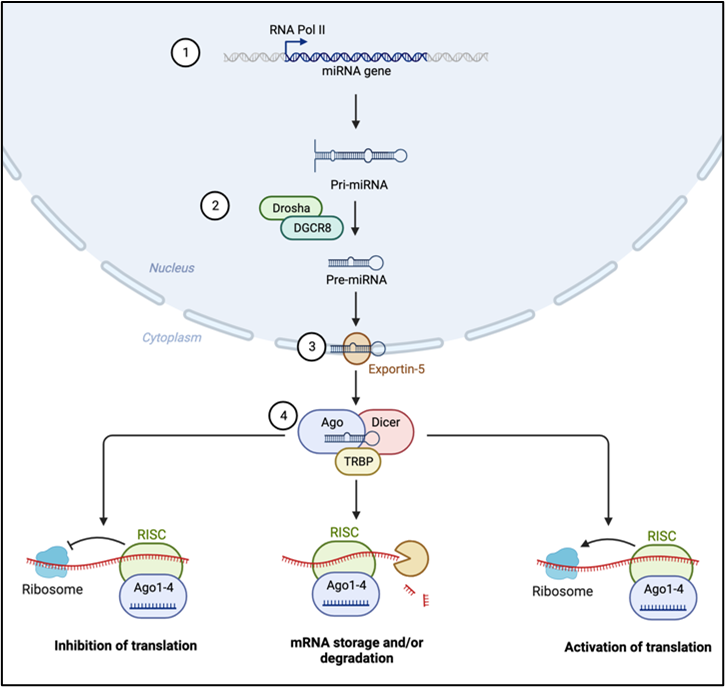 Prakash and Hernandez-Resendiz, Conditioning Medicine 2023; 6(3): 70-77.